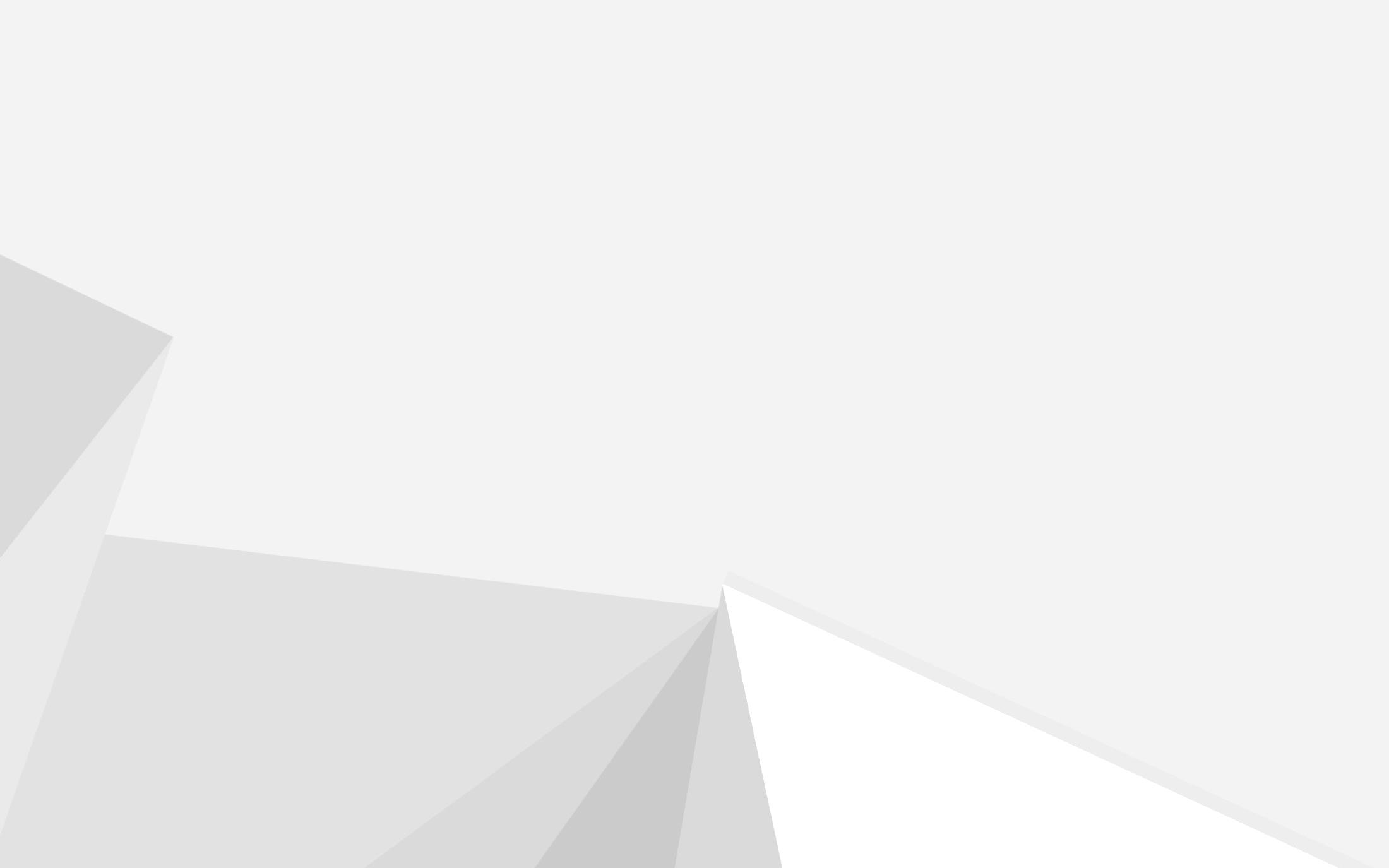 ГОМОДЕСМОТИЧЕСКИЙ МЕТОД РАЗДЕЛЕНИЯ И КОЛИЧЕСТВЕННОГО УЧЕТА НЕВАЛЕНТНЫХ ЭФФЕКТОВ
Ахметшина Е.С., Хурсан С.Л.
лаборатория химической физики
Энергия напряжения GOLD BOOK IUPAC
избыточная энергия из-за стерической деформации молекулярного объекта или структуры переходного состояния, то есть искажения относительно эталонной (реальной или гипотетической) «ненапряженной» структуры со стандартными длинами связей, валентными углами и двугранными углами.
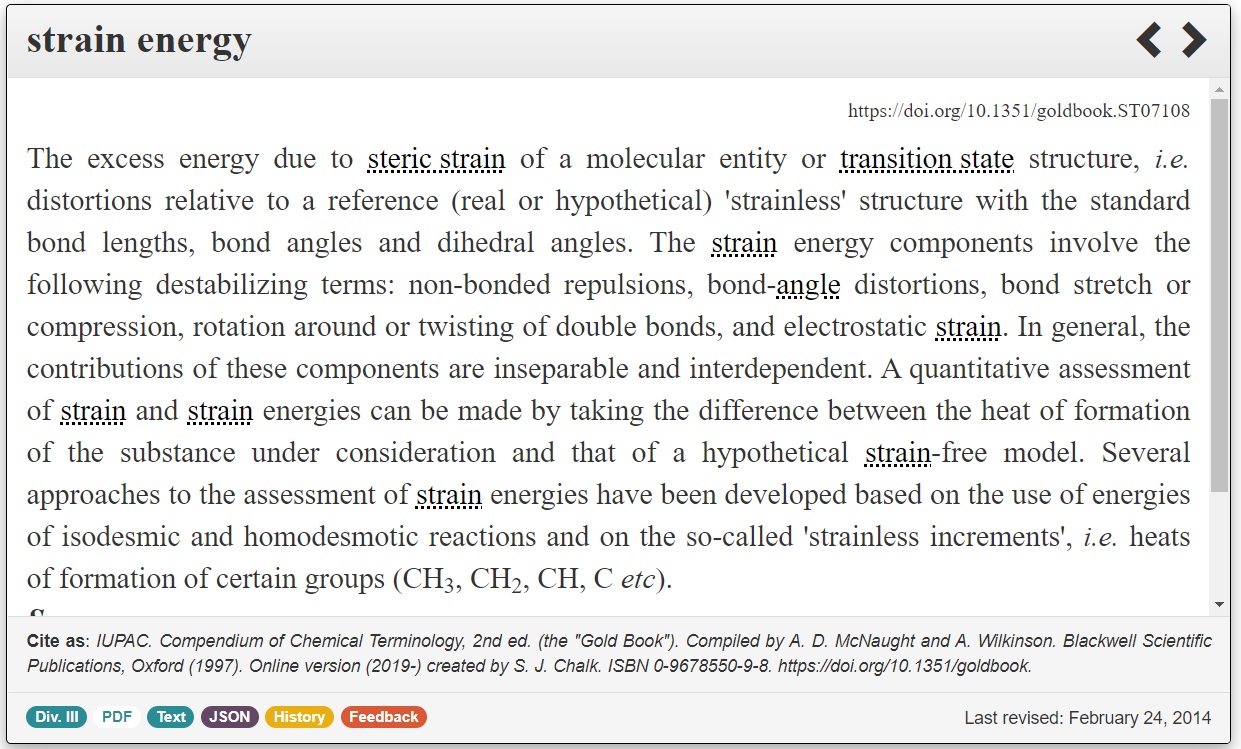 Цель работы:
Разработка и апробация метода для корректной количественной характеристики всех вкладов в энергию напряжения.
2
Объекты исследования
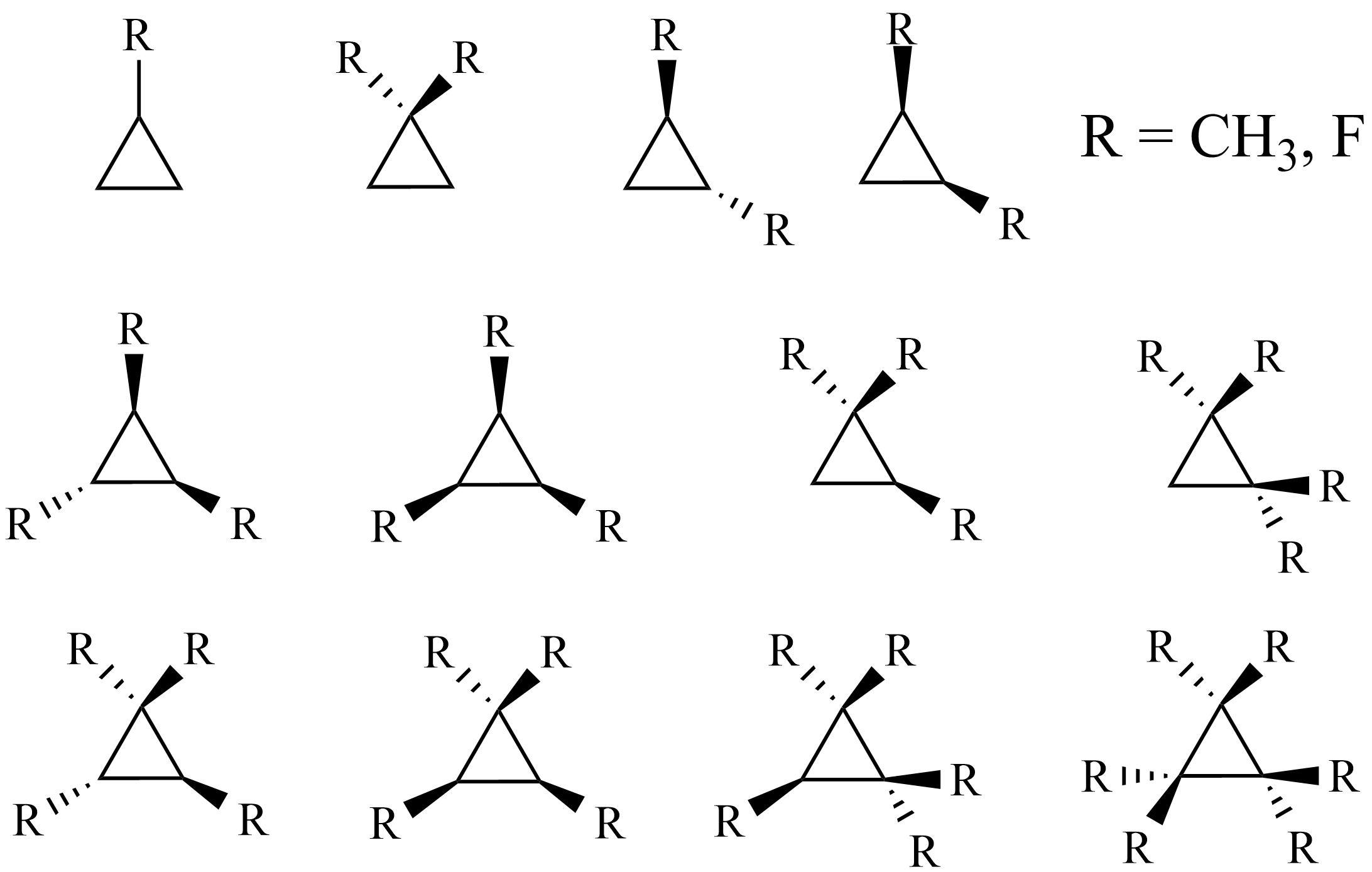 3
Гомодесмотическая методология
Балансы: Изогирический, Атомарный, Энантиомерный, Групповой, Связевой
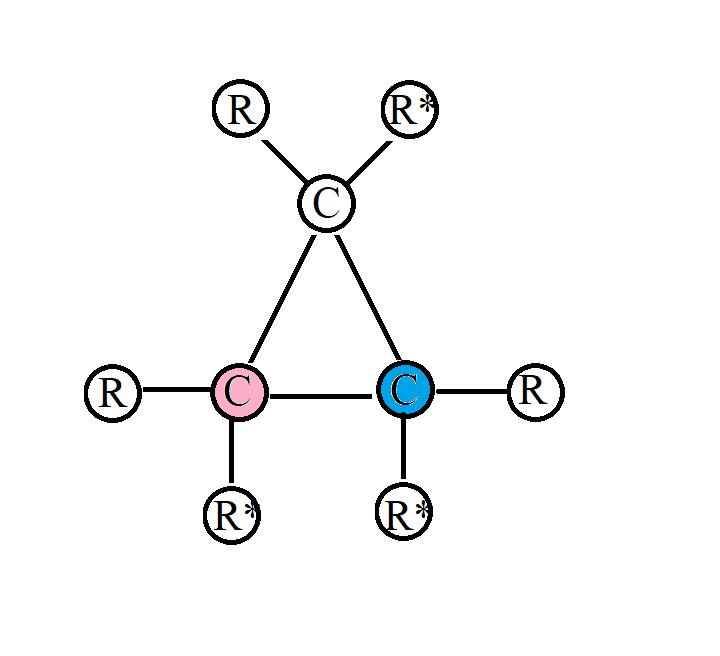 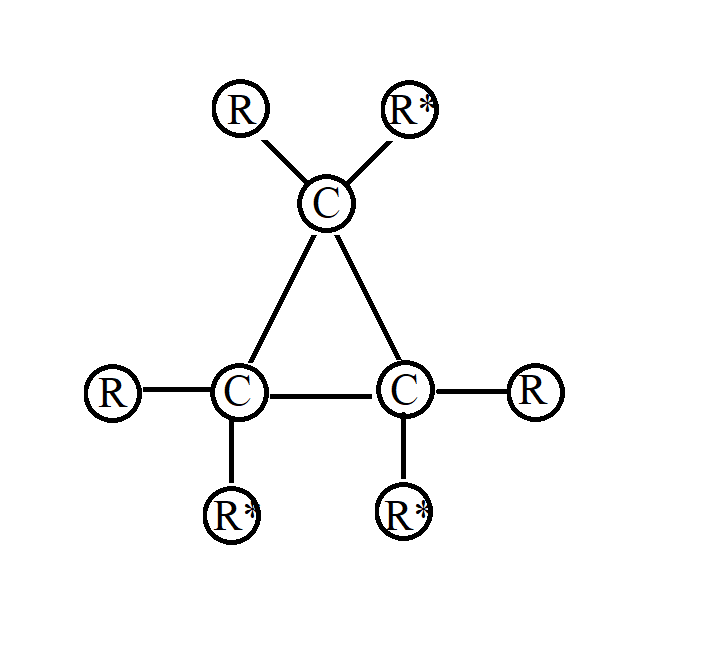 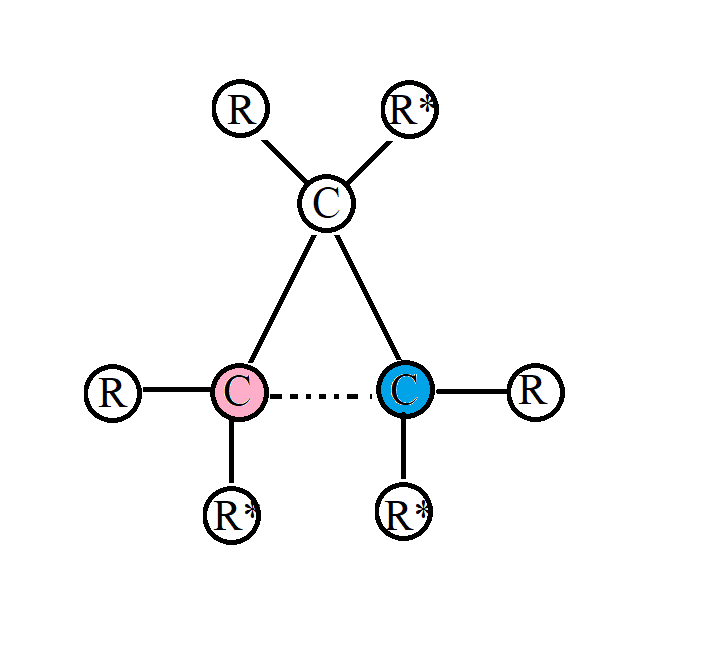 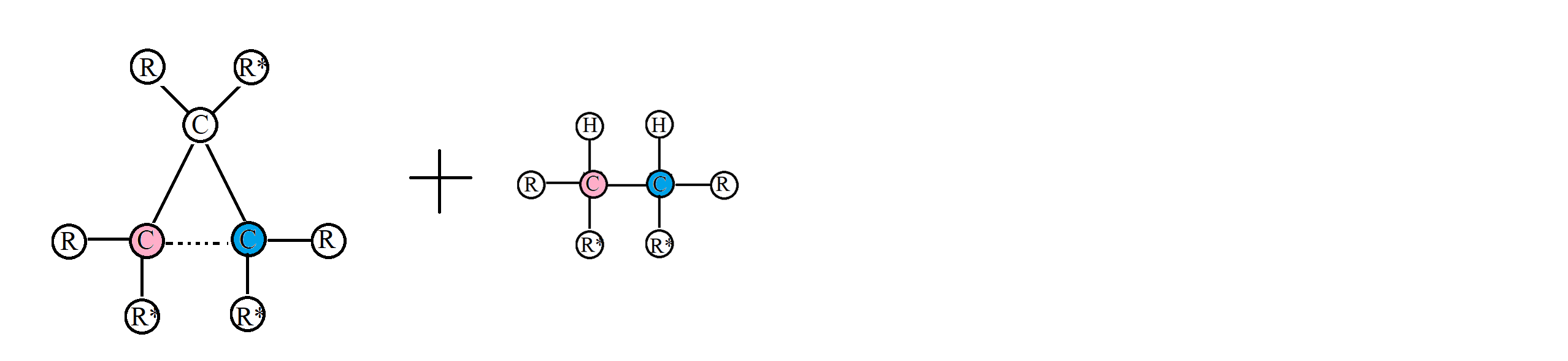 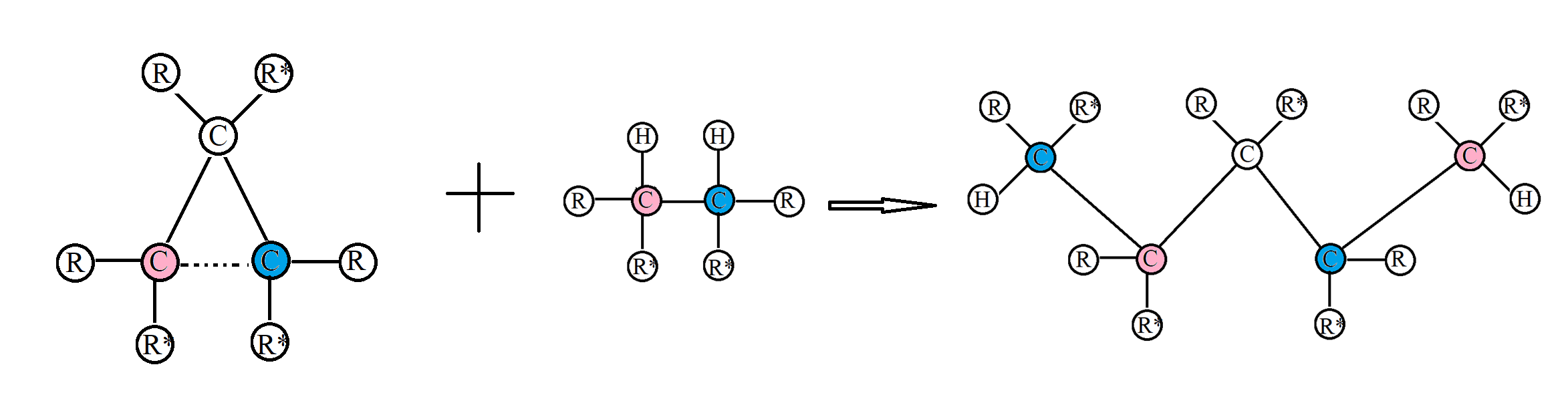 4
-rH = SE = RSE + SSE
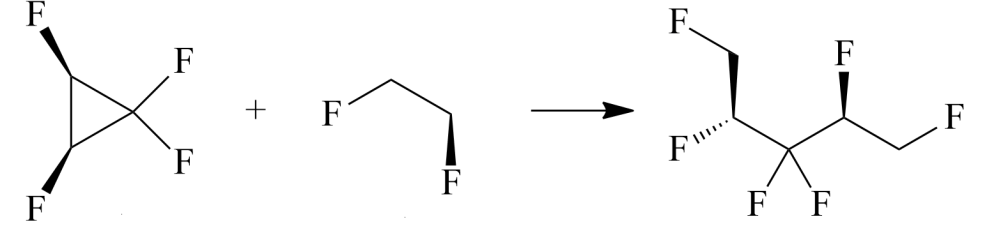 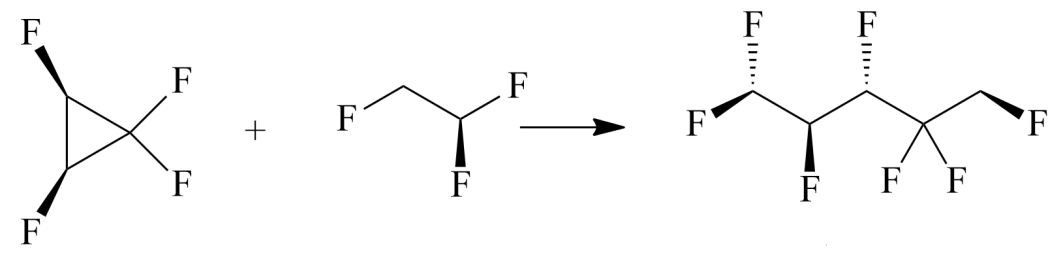 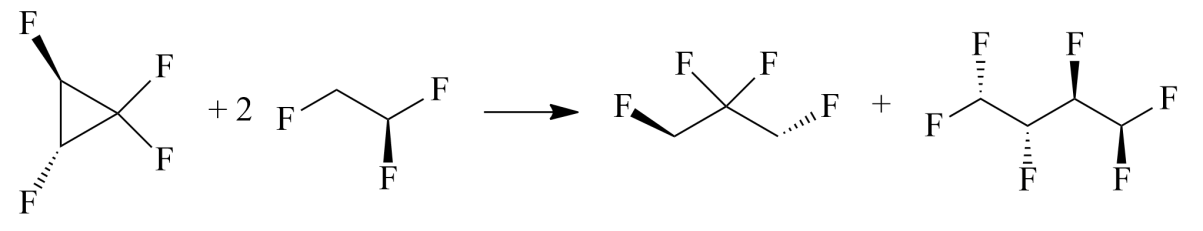 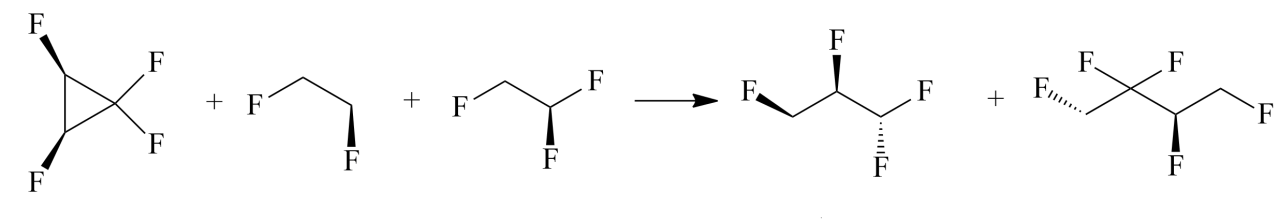 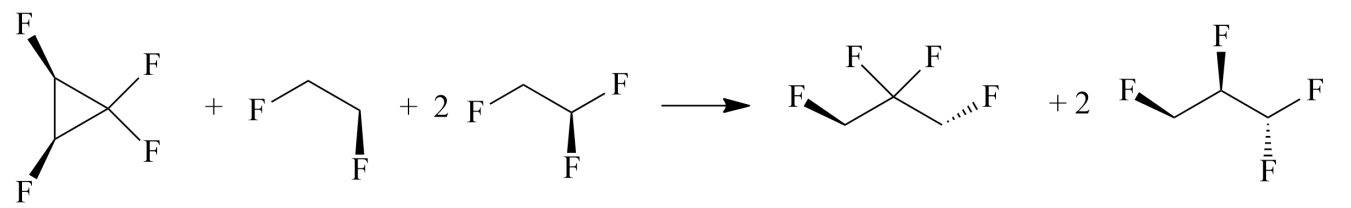 5
Невалентные эффекты
6
Разделение невалентных эффектов
3 gauche 1+1,5 C-C
2 gauche
-  rH = 1 gauche + 1 1,5 C-C
7
SSE (кДж/моль)
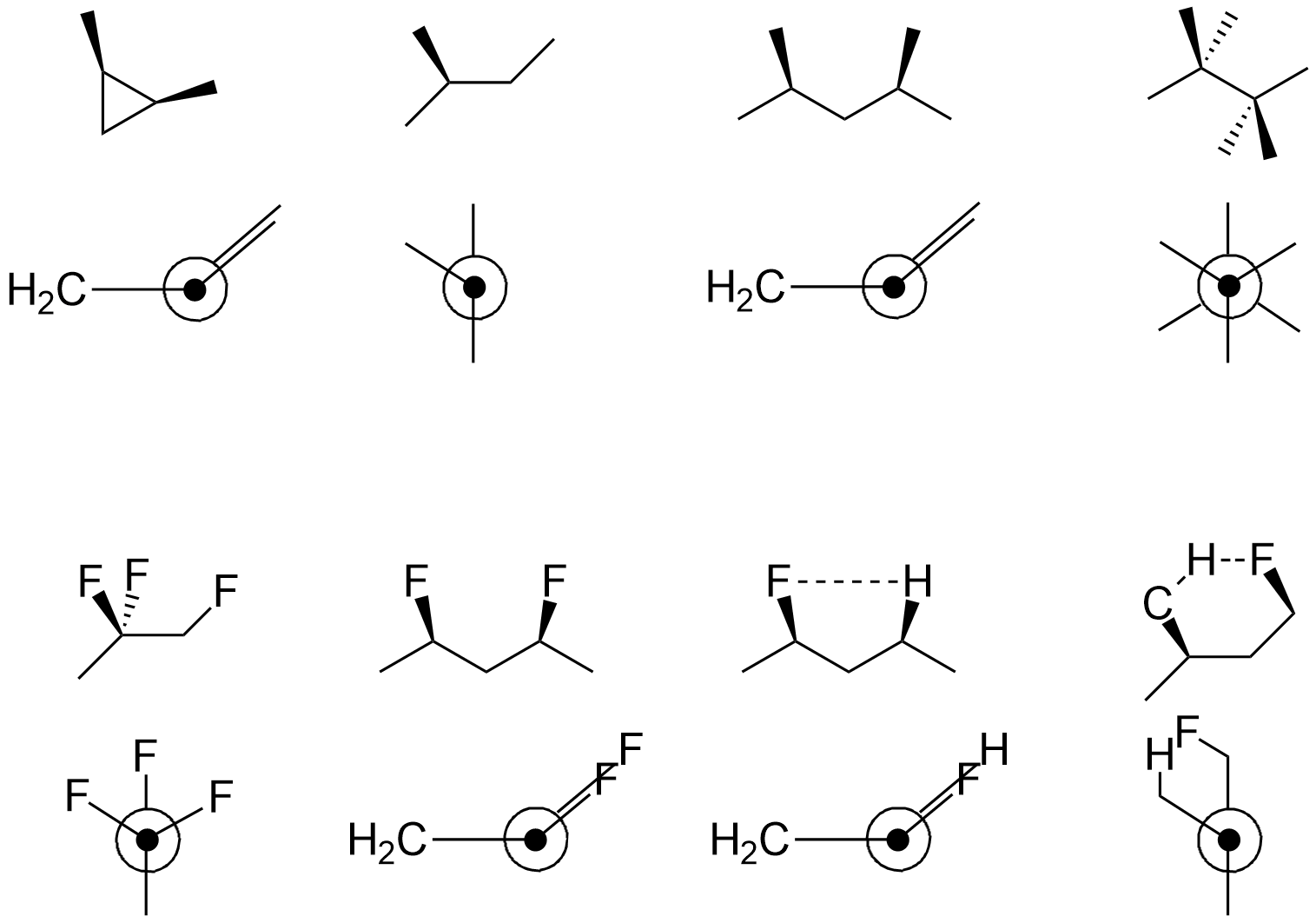 Me: 4,4 
F: 10,9
8,7
3,9
2,4
8
3,0
-1,1
6,0
1,1
Разделение RSE и SSE
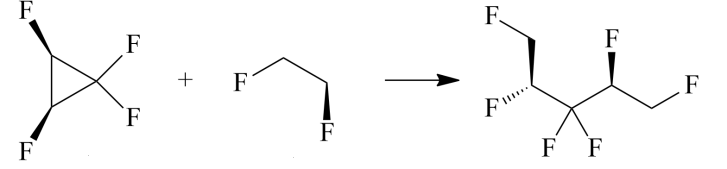 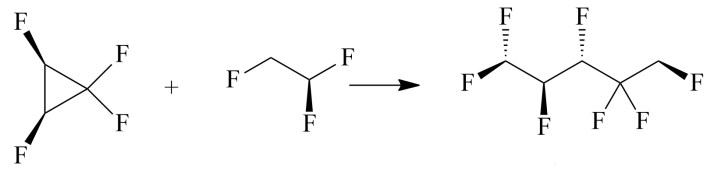 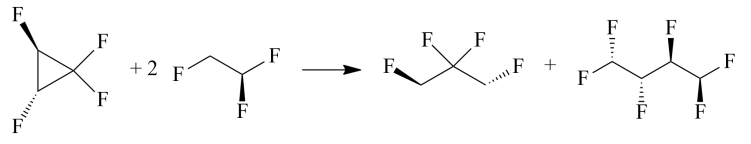 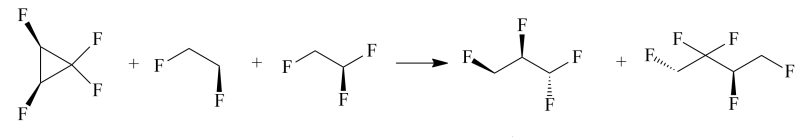 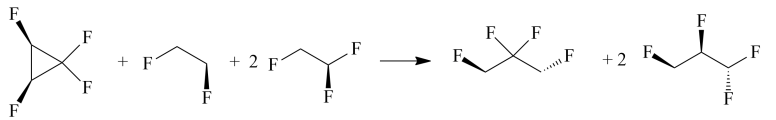 rH ср.                    -215.8 ± 7.2
-214.2 ± 2.2
9
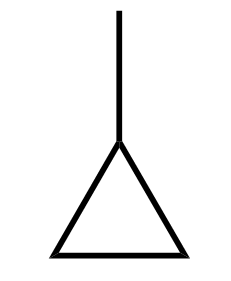 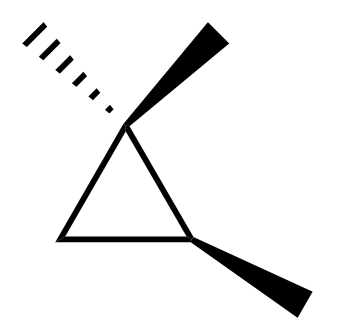 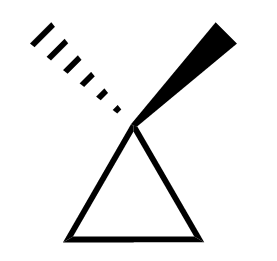 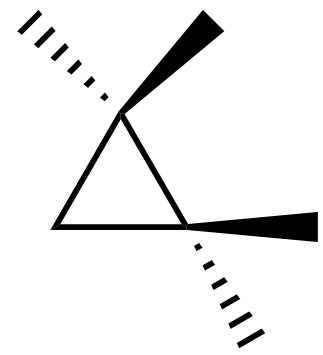 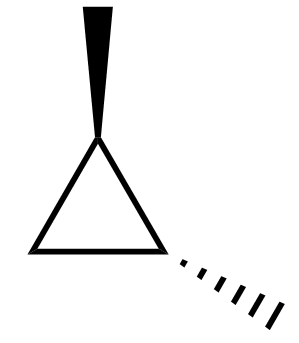 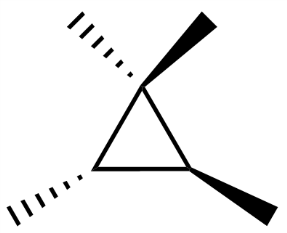 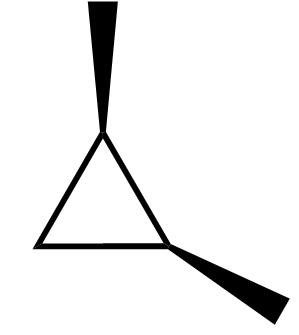 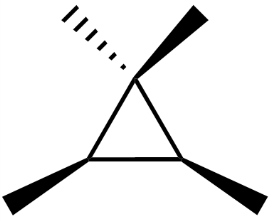 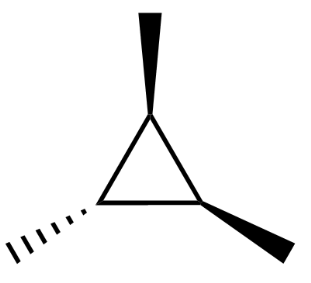 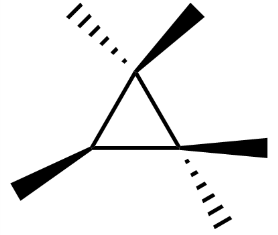 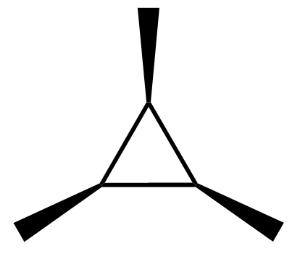 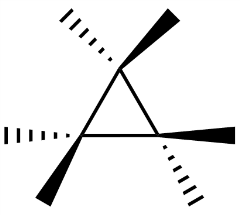 10
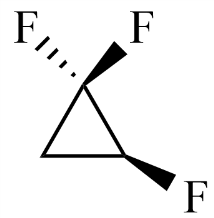 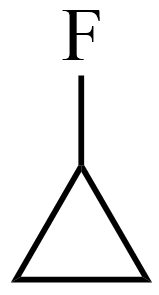 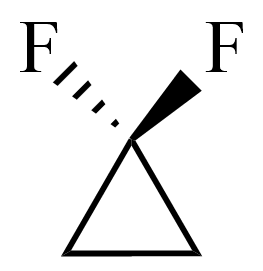 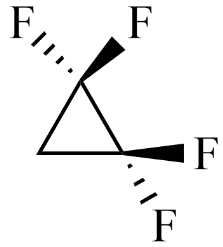 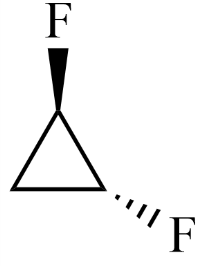 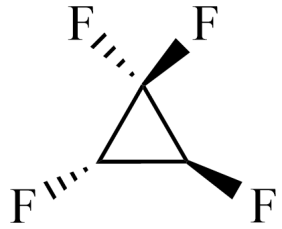 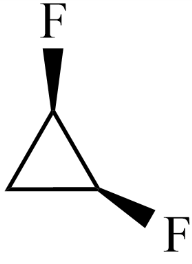 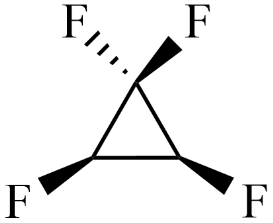 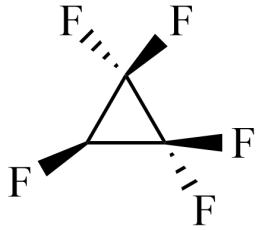 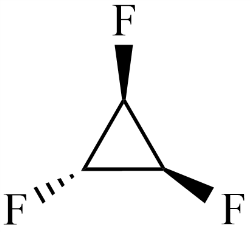 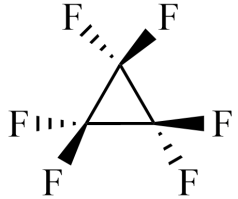 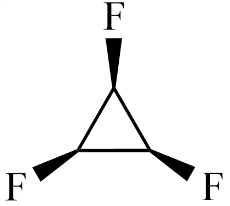 11
Применение концепции полного набора ГДР приводит к получению корректных результатов для расчетов энергий напряжения цикла, а также позволяет осуществлять разделение множества различных энергетических характеристик стерического напряжения. 

 Алкильный заместитель не оказывает существенного влияния на величину RSE. Для полизамещенных метилциклопропанов RSE лежит в пределах 118.2±1.4 кДж/моль и в пределах погрешности измерения совпадает с RSE циклопропана (117.4 кДж/моль) 

RSE для фторзамещенных циклов ожидаемо выше значений RSE для незамещенного и алкил-замещенных циклов, что обусловлено влиянием сильно электроотрицательного атома фтора.
Выводы
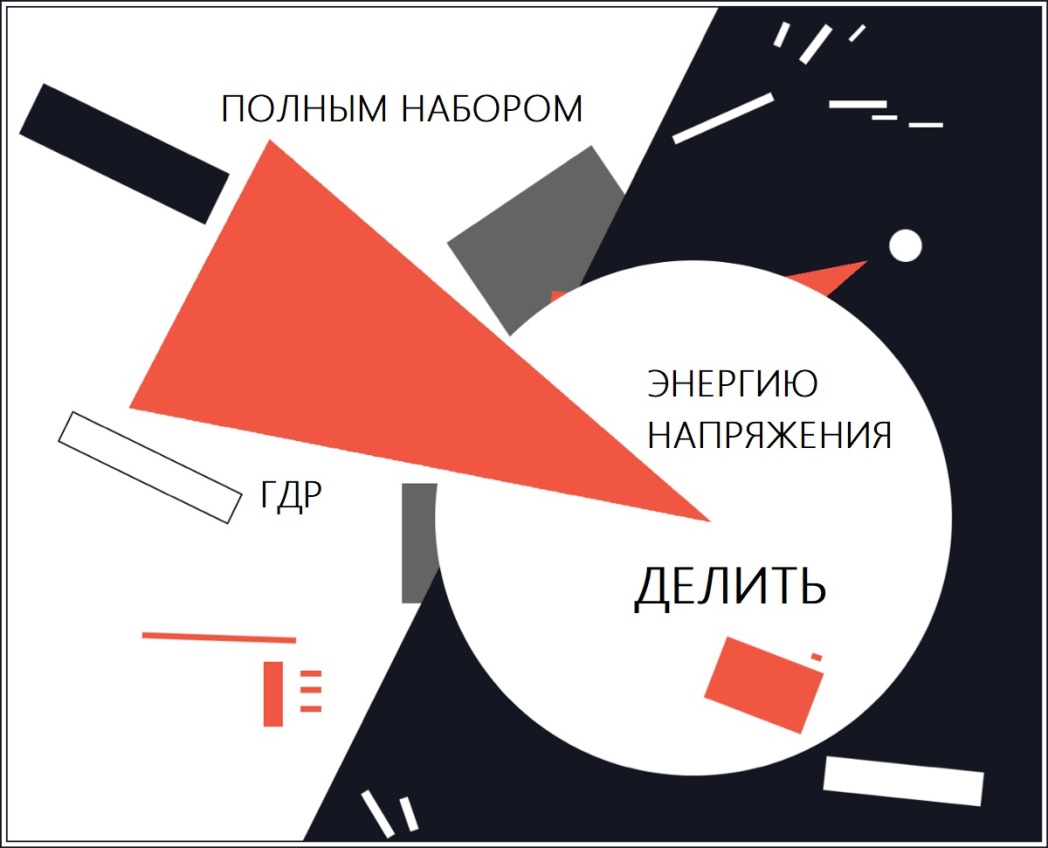 По мотивам «Красным клином бей белых» Эль Лисицкий
12
БЛАГОДАРЮ ЗА ВНИМАНИЕ